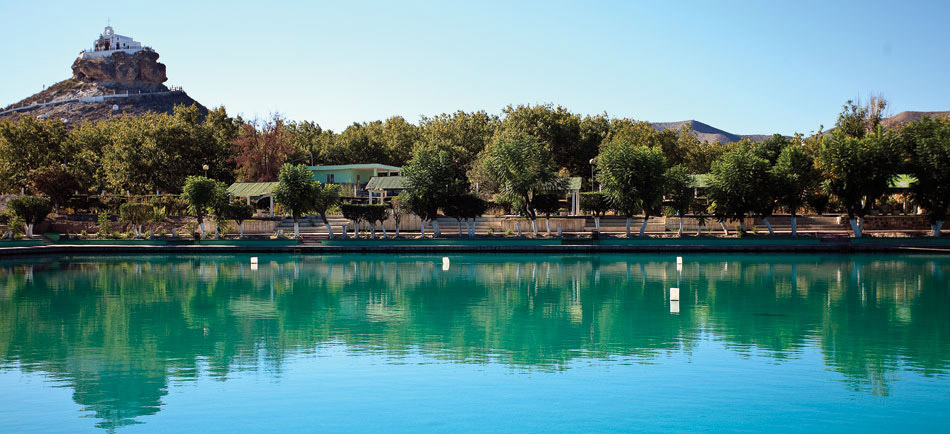 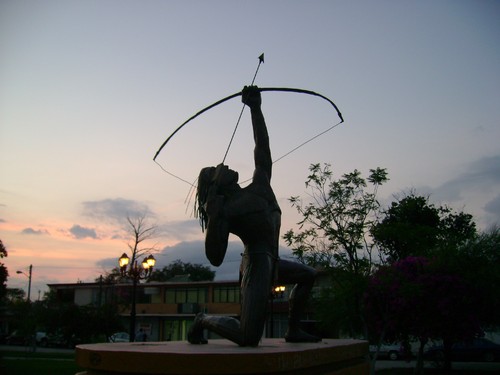 8vo estudio preelectoral en el estado de Coahuila
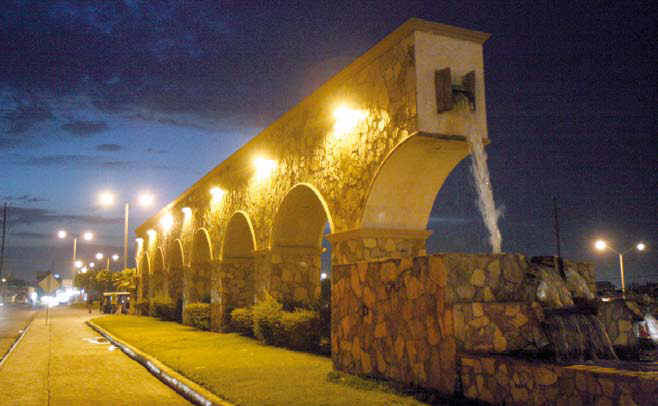 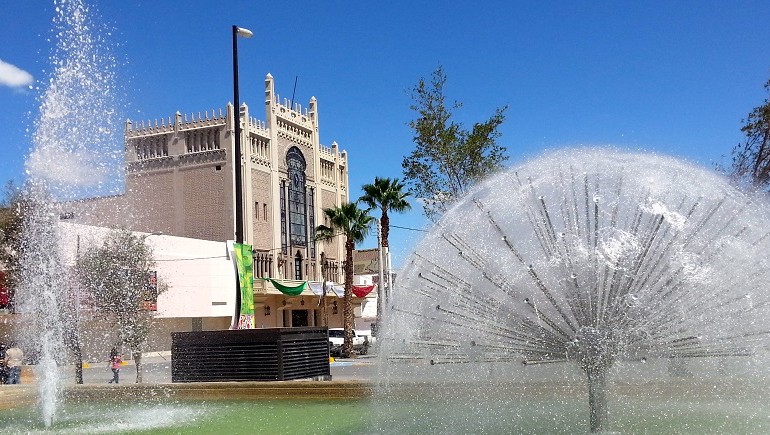 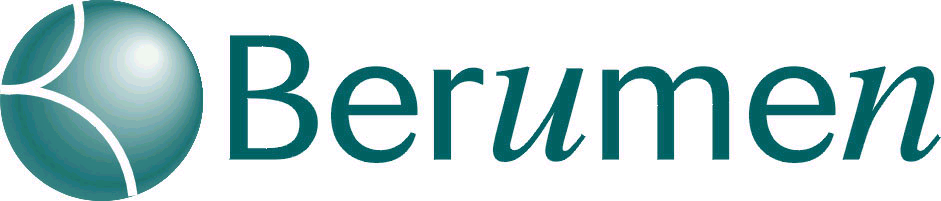 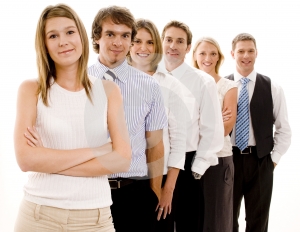 METODOLOGIA Y PERFIL DEL INFORMANTE
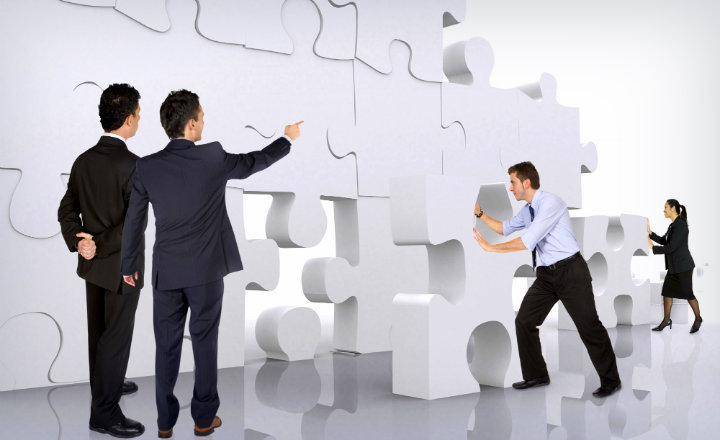 METODOLOGÍA
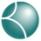 Población objetivo. Hombres y mujeres mayores de edad con credencial de elector del Estado de Coahuila.

Diseño de la muestra. El marco muestral fue conformado por la totalidad de las secciones electorales del estado de Coahuila del cual se seleccionaron de manera aleatoria PPT 100 secciones cuya probabilidad de ser seleccionadas fue proporcional al número de votantes en la lista nominal. En cada sección en muestra se realizó a su vez la selección aleatoria de 2 manzanas. En cada manzana se seleccionó de manera aleatoria sistemática 5 viviendas en las que se entrevistó a un residente de la misma que contara con credencial de elector vigente.

Metodología de recolección de datos. Entrevistas personales “cara a cara” en el domicilio de los entrevistados.

Tamaño de la muestra. 1000 entrevistas, con una tasa de rechazo del 65.3%.

Fecha de levantamiento. Del 10 al 19 de Marzo del 2017.

Precisión. El grado de error de las estimaciones para el estado de Coahuila es de  ± 3%, a nivel global, con un nivel de confianza del 95%  en las principales variables.

Presentación de resultados. Los resultados se presentan comparativos en las variables modulares en los ejercicios realizados en Abril, Junio, Agosto, Septiembre, Diciembre, Enero, Febrero y Marzo.

Leyenda de validez estadística. “Los resultados de esta encuesta no son oficiales”
 “ Los resultados oficiales de las elecciones Estatales son exclusivamente aquellos que dé a conocer el Instituto Nacional Electoral, y en su caso, el Tribunal Electoral del Poder Judicial de la Federación”.
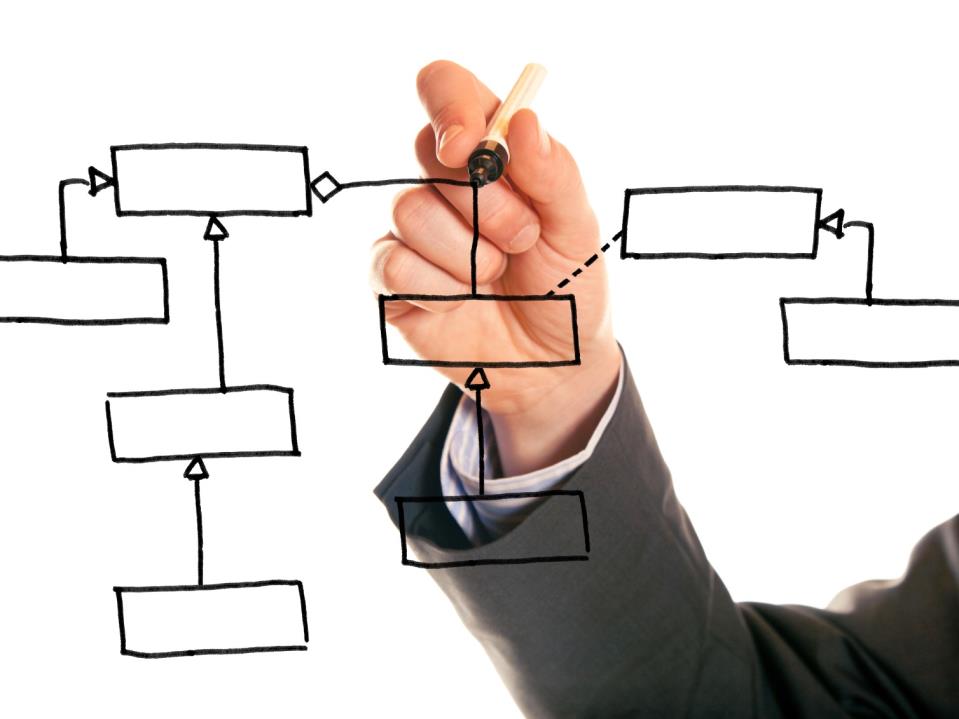 PERFIL DEL INFORMANTE
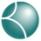 NIVEL SOCIOECONÓMICO
GÉNERO Y EDAD
ESCOLARIDAD
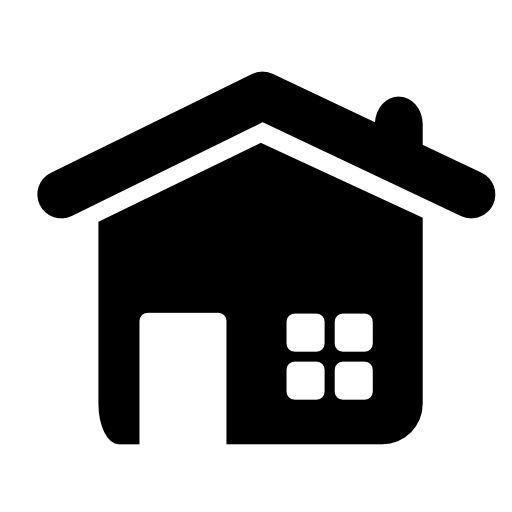 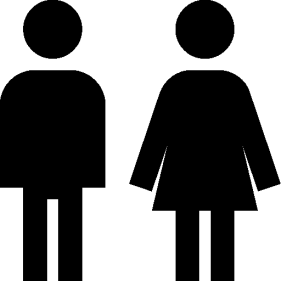 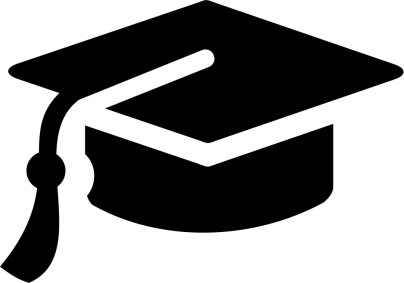 www.berumen.com.mx
4
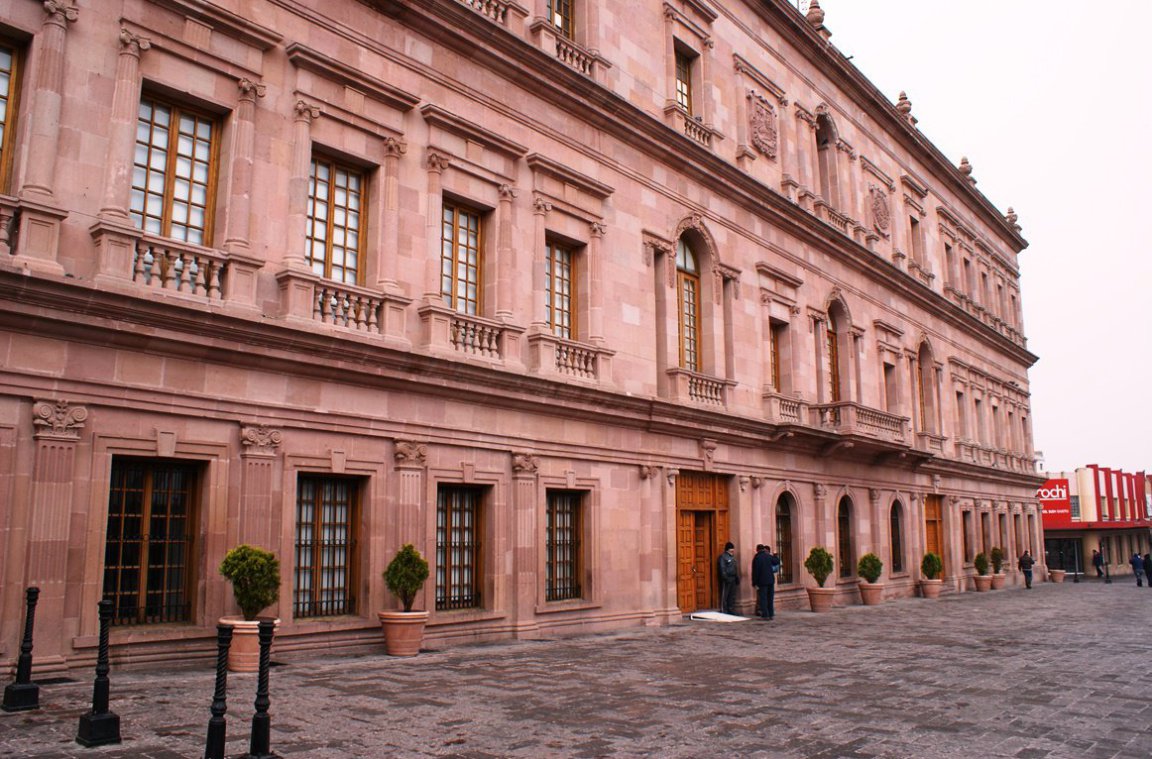 EVALUACIÓN DE AUTORIDADES Y PARTIDOS POLÍTICOS
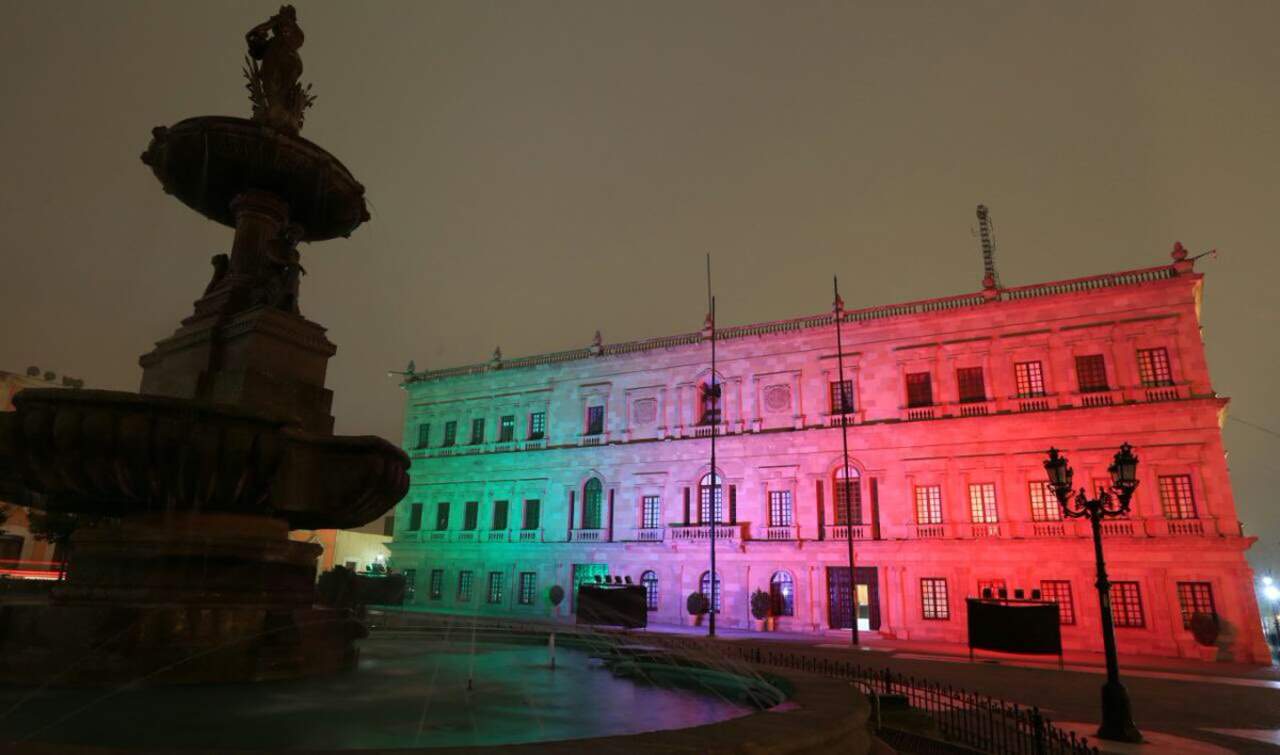 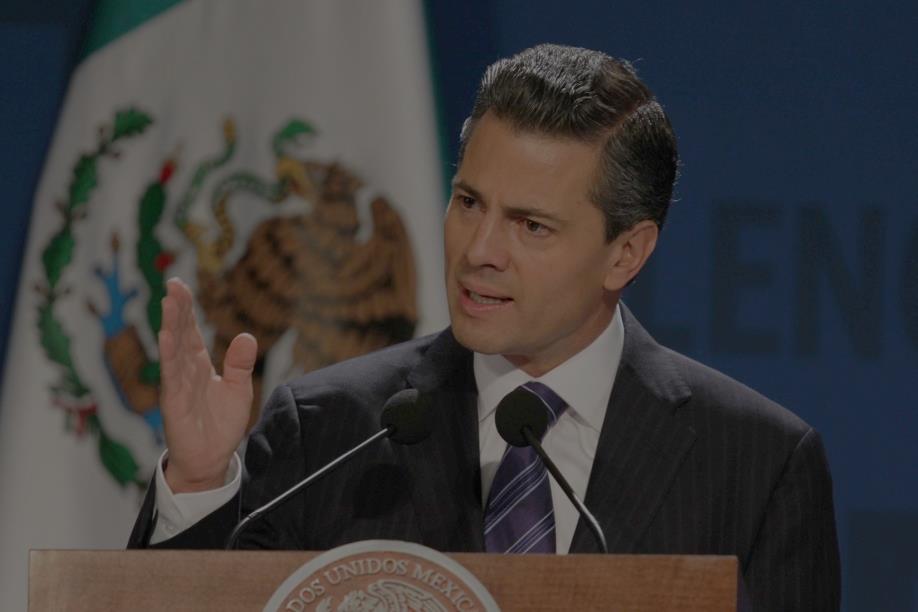 EVALUACIÓN DE AUTORIDADES Y PARTIDOS POLÍTICOS
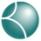 Podría decirme, ¿Cuál es el nombre del Presidente de México?
En escala de muy buena, buena, mala o muy mala
 ¿Qué opinión tiene usted del Presidente Enrique Peña Nieto?
87%
AL SUMAR LAS OPINIONES 
BUEN Y MUY BUENA Y RESTAR 
LA MALA Y MUY MALA, SE 
OBTIENE UN BALANCE DE:
En una escala del 1 al 10, donde 1 es la calificación más baja y 10 la más alta, ¿Qué calificación daría usted a Enrique Peña Nieto como Presidente de México?
-9.9
-14.4
-18.0
CALIFICACIÓN PROMEDIO
-9.6
-44.6
-32.1
-16.2
www.berumen.com.mx
6
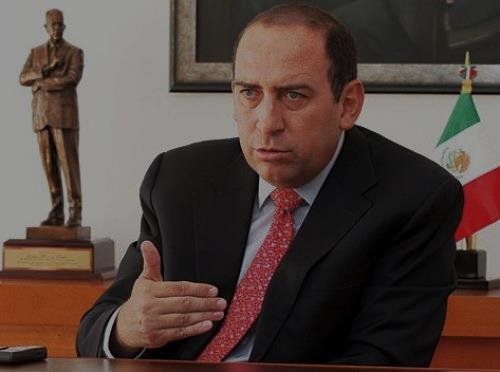 EVALUACIÓN DE AUTORIDADES Y PARTIDOS POLÍTICOS
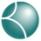 En escala de muy buena, buena, mala o muy mala
 ¿Qué opinión tiene usted del Gobernador del estado, Rubén Moreira?
Podría decirme, ¿Cuál es el nombre del Gobernador de Coahuila?
71%
AL SUMAR LAS OPINIONES 
BUEN Y MUY BUENA Y RESTAR 
LA MALA Y MUY MALA, SE 
OBTIENE UN BALANCE DE:
En una escala del 1 al 10, donde 1 es la calificación más baja y 10 la más alta, ¿Qué calificación daría usted Rubén Moreira, como Gobernador de Coahuila?
+23.9
+10.8
+10.3
CALIFICACIÓN PROMEDIO
+12.9
+5.2
-6.5
-4.4
+14.3
www.berumen.com.mx
7
EVALUACIÓN DE AUTORIDADES Y PARTIDOS POLÍTICOS
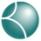 En escala de muy buena, buena, mala o muy mala, ¿qué opinión tiene usted de los siguientes partidos políticos…?
AL AGREGAR LAS OPINIONES MUY BUENA Y BUENA Y CONTRASTARLAS CON MALA Y MUY MALA SE  OBTIENE UN  BALANCE:
+
-
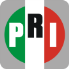 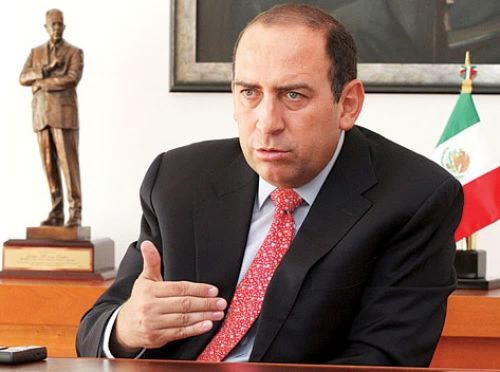 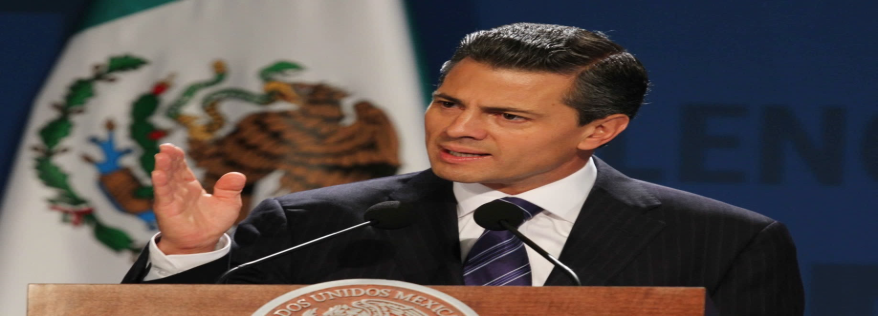 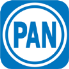 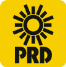 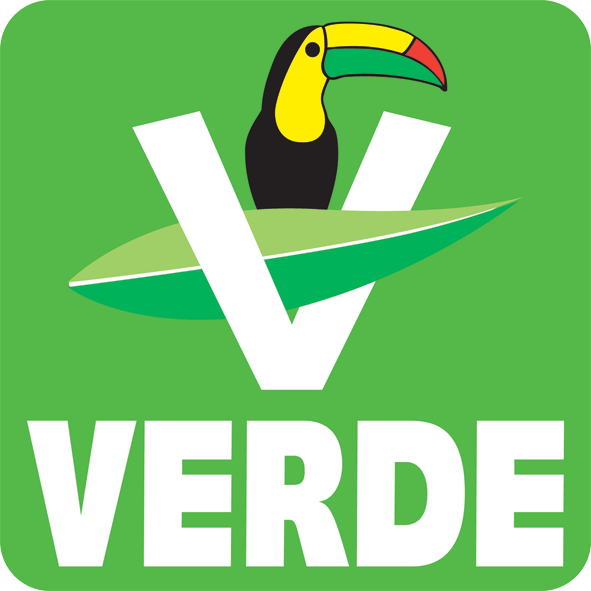 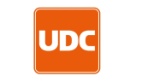 +14.3
-16.2
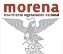 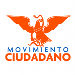 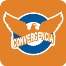 www.berumen.com.mx
8
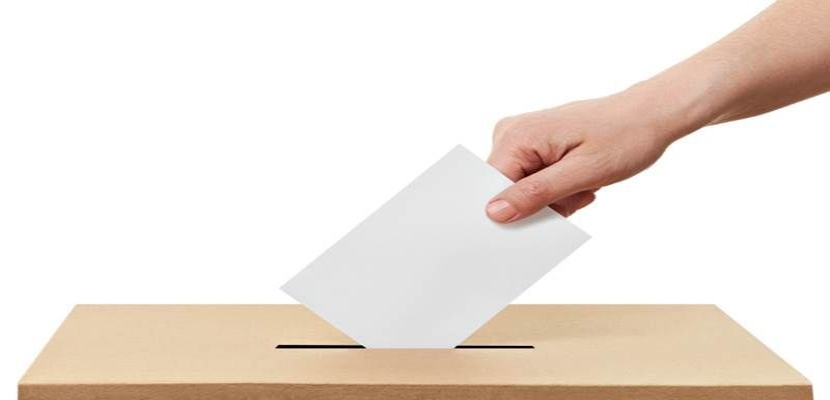 CONOCIMIENTO DE LAS PRÓXIMAS ELECCIONES
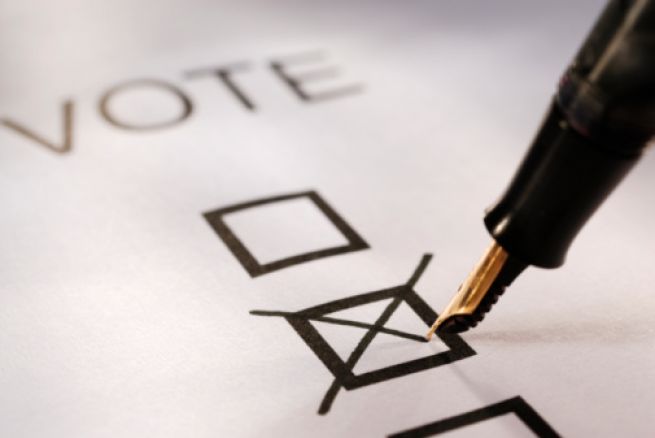 CONOCIMIENTO DE LAS PRÓXIMAS ELECCIONES
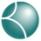 Si esa elección se realizara mañana 
¿Qué tan probable es que usted vote?
¿Sabe usted cuándo se llevarán a cabo las próximas elecciones en Coahuila?
¿Conoce usted el domicilio donde se instalará la casilla para votar de su sección electoral?
NO SABE
ESTARÉ FUERA DE VACACIONES
¿Qué tan probable es que el día de la elección vaya usted a estar aquí en su domicilio?
ESTARÉ FUERA POR TRABAJO
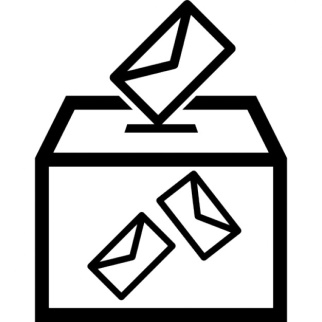 SÍ:  71%
MUY PROBABLE
www.berumen.com.mx
10
VOTANTES PROBABLES
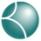 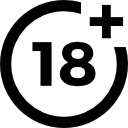 Edad
Se detecta que la población más joven es la que en mayor medida pertenecen al grupo de no votantes.
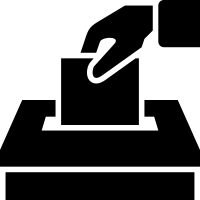 Afinidad partidista
En cuanto a la afinidad partidista, se detecta que 3 de cada 10 simpatizantes del PRI, PAN y MORENA, indicant que es probable que salgan a votar en las próximas elecciones.
www.berumen.com.mx
11
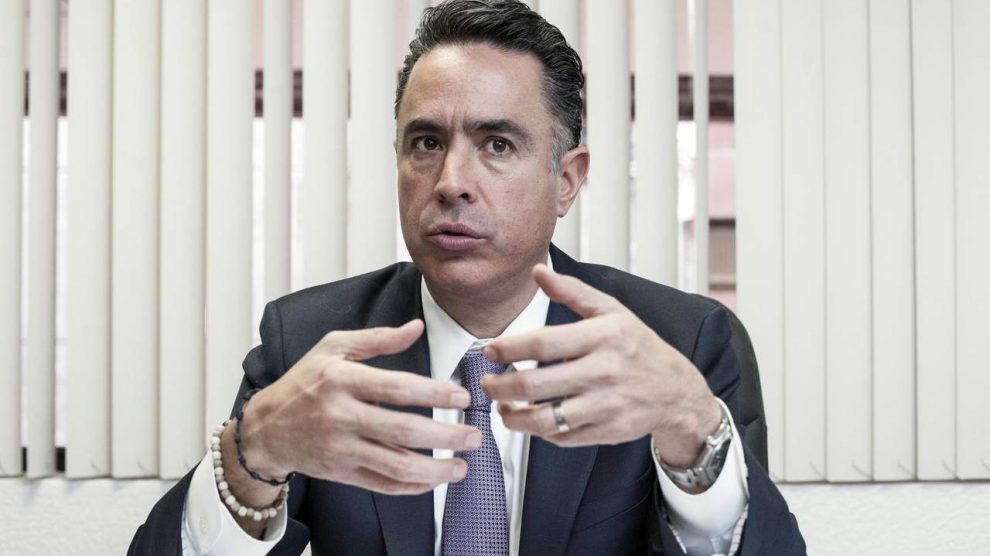 CONOCIMIENTO DE CANDIDATOS A GOBERNADOR DEL ESTADO DE COAHUILA
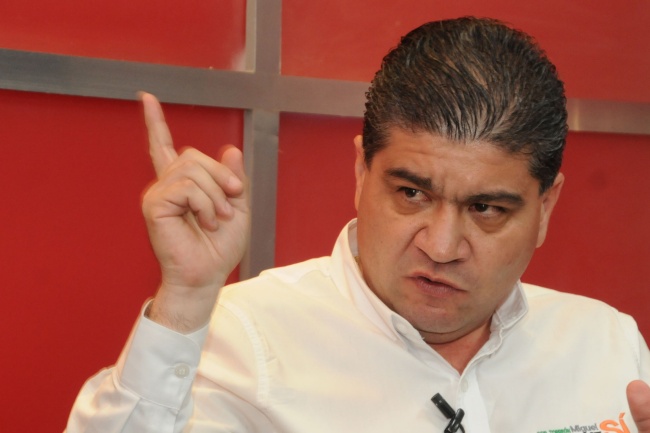 CONOCIMIENTO DE CANDIDATOS A GOBERNADOR DE COAHUILA
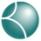 GUILLERMO ANAYA LLAMAS
MIGUEL ÁNGEL RIQUELME
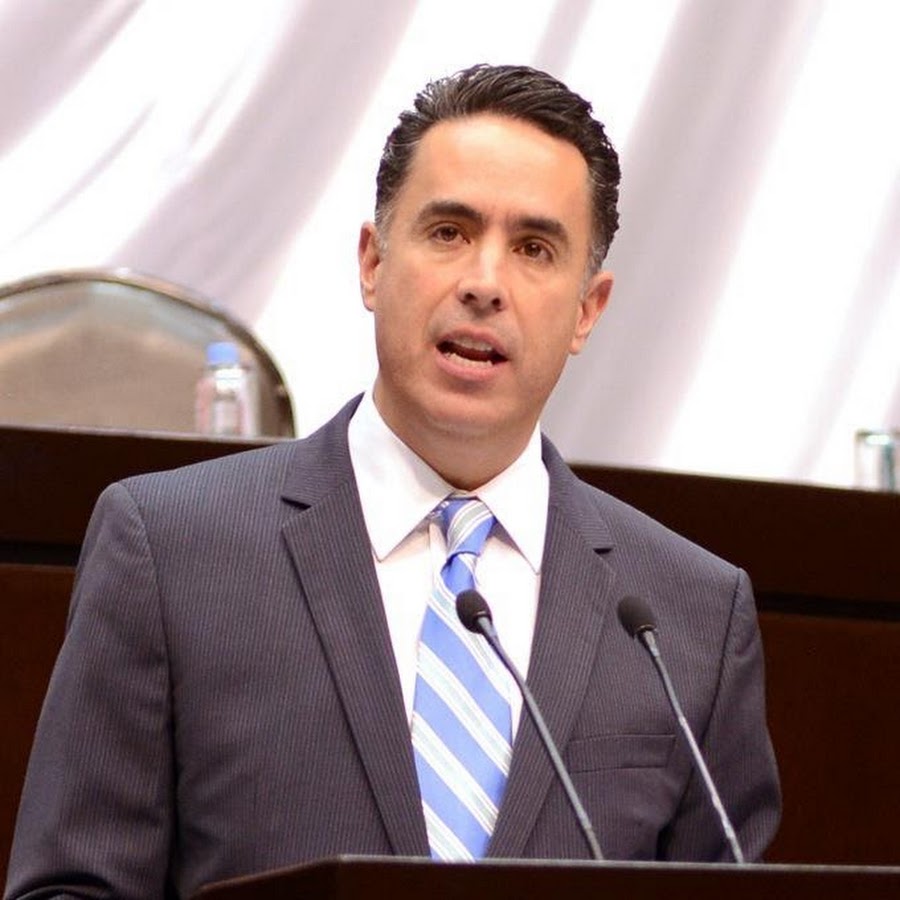 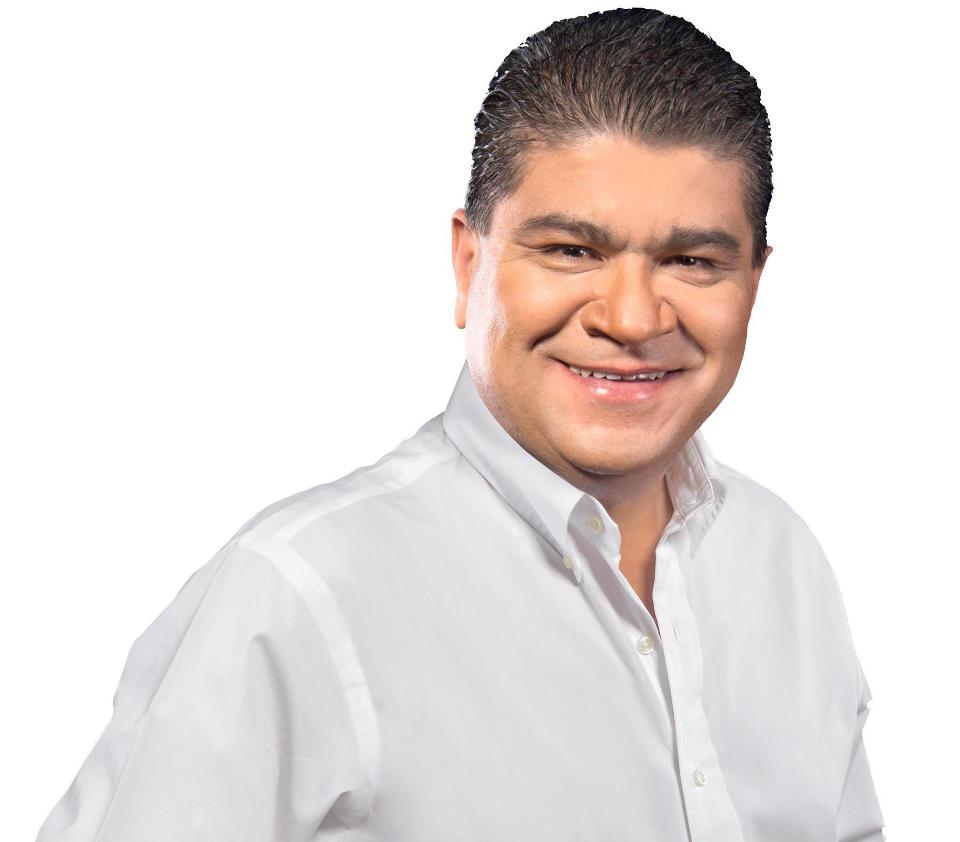 Conocimiento
81%
Conocimiento
81%
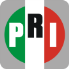 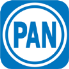 Opinión Efectiva
Opinión Efectiva
+15.3
+19.4
JAVIER GUERRERO
ARMANDO GUADIANA TIJERINA
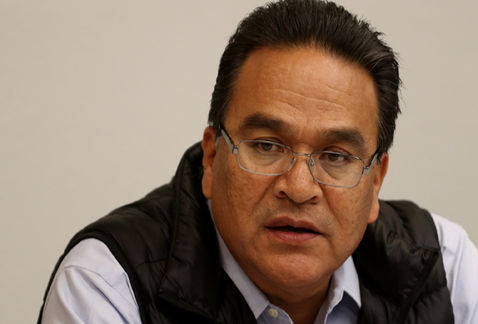 Conocimiento
26%
Conocimiento
23%
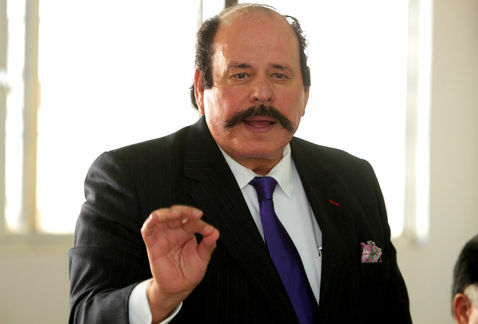 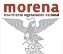 Opinión Efectiva
Opinión Efectiva
+25.3
+26.3
www.berumen.com.mx
13
CONOCIMIENTO DE CANDIDATOS A GOBERNADOR DE COAHUILA
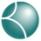 JOSÉ ÁNGEL PÉREZ
MARY THELMA GUAJARDO
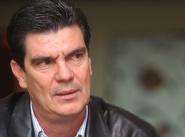 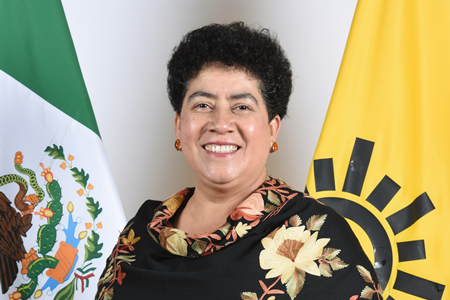 Conocimiento
11%
Conocimiento
19%
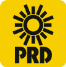 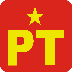 Opinión Efectiva
Opinión Efectiva
+1.9
+20.9
LUIS HORACIO SALINAS
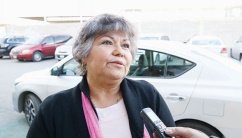 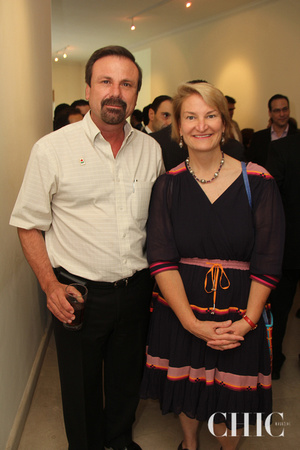 ROSALINDA ARREDONDO ESQUIVEL
Conocimiento
6%
Conocimiento
5%
Opinión Efectiva
Opinión Efectiva
+17.2
+23.9
www.berumen.com.mx
14
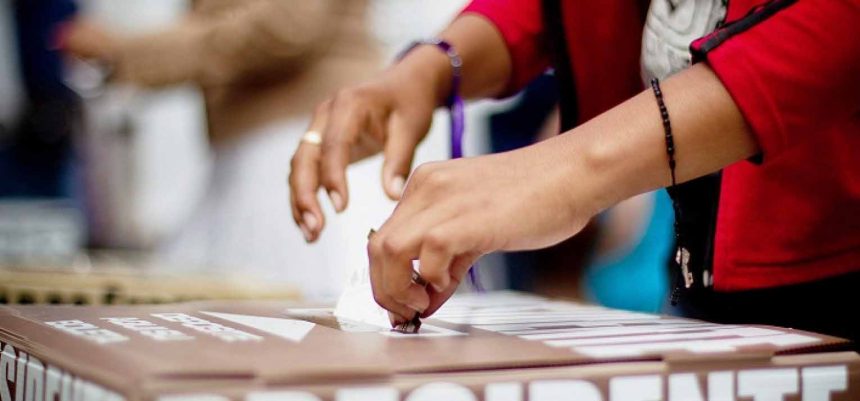 ELECCIONES 2017
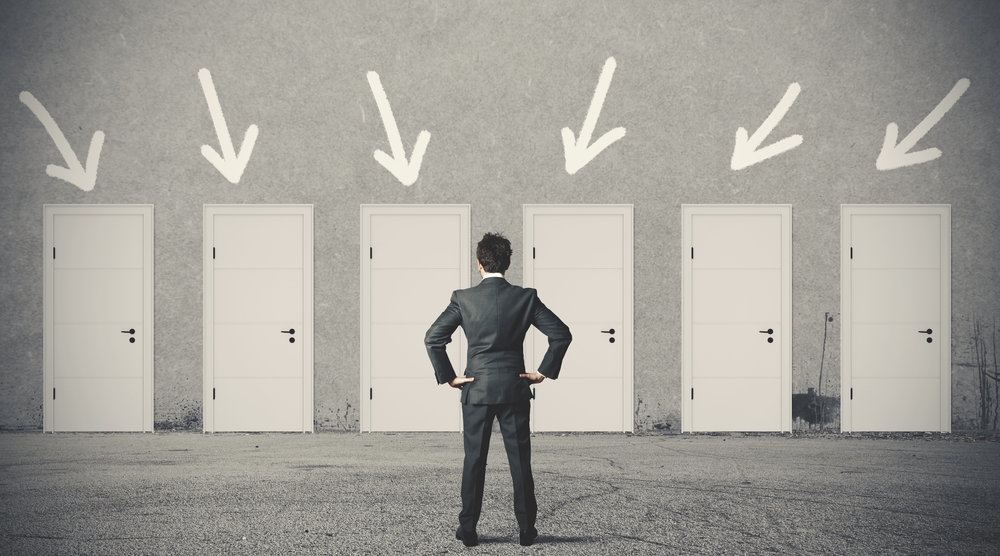 LAS ESTIMACIONES DERIVADAS DEL PRESENTE ESTUDIO CORRESPONDEN A LA FECHA EN QUE FUE APLICADO Y NO NECESARIAMENTE TENDRÁN QUE COINCIDIR CON LOS RESULTADOS ELECTORALES
ELECCIONES 2017
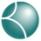 Independientemente del partido que usted haya votado en el pasado, 
¿con cuál partido político simpatiza usted más?
Afinidad partidista
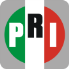 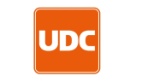 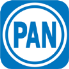 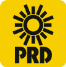 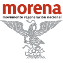 www.berumen.com.mx
16
LAS ESTIMACIONES DERIVADAS DEL PRESENTE ESTUDIO CORRESPONDEN A LA FECHA EN QUE FUE APLICADO Y NO NECESARIAMENTE TENDRÁN QUE COINCIDIR CON LOS RESULTADOS ELECTORALES
ELECCIONES 2017
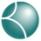 Independientemente del partido que usted haya votado en el pasado, 
¿con cuál partido político simpatiza usted más?
Afinidad partidista
¿Qué tanto simpatiza usted con ese partido? ¿Mucho o poco?
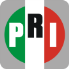 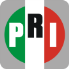 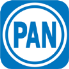 ninguno
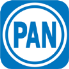 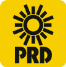 www.berumen.com.mx
17
LAS ESTIMACIONES DERIVADAS DEL PRESENTE ESTUDIO CORRESPONDEN A LA FECHA EN QUE FUE APLICADO Y NO NECESARIAMENTE TENDRÁN QUE COINCIDIR CON LOS RESULTADOS ELECTORALES
ELECCIONES 2017
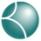 Si el día de hoy fueran las elecciones para gobernador del estado de Coahuila, 
¿por cuál partido votaría usted?
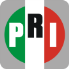 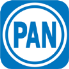 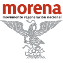 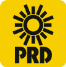 www.berumen.com.mx
18
LAS ESTIMACIONES DERIVADAS DEL PRESENTE ESTUDIO CORRESPONDEN A LA FECHA EN QUE FUE APLICADO Y NO NECESARIAMENTE TENDRÁN QUE COINCIDIR CON LOS RESULTADOS ELECTORALES
ELECCIONES 2017
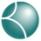 Si el día de hoy fueran las elecciones para gobernador del estado de Coahuila, 
¿por cuál partido votaría usted?
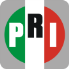 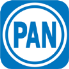 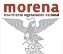 www.berumen.com.mx
19
ELECCIONES 2017
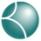 ¿Actualmente ya tiene decido su voto o aún puede cambiar?
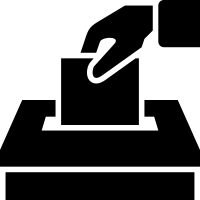 Afinidad partidista
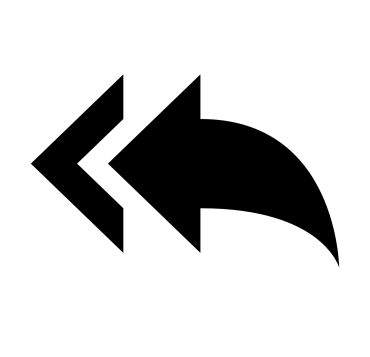 El 48.9% de los entrevistados que indicaron simpatizar con el PAN afirman que su voto aún puede cambiar.

En cuanto a los que refirieron simpatizar con el PRI, el 58.9% mencionó que su voto aún puede  cambiar.
www.berumen.com.mx
20
LAS ESTIMACIONES DERIVADAS DEL PRESENTE ESTUDIO CORRESPONDEN A LA FECHA EN QUE FUE APLICADO Y NO NECESARIAMENTE TENDRÁN QUE COINCIDIR CON LOS RESULTADOS ELECTORALES
ELECCIONES 2017
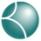 Si el día de hoy fueran las elecciones para Gobernador ¿por cuál partido político y fórmula de candidatos votaría usted?
*Se utilizó boleta
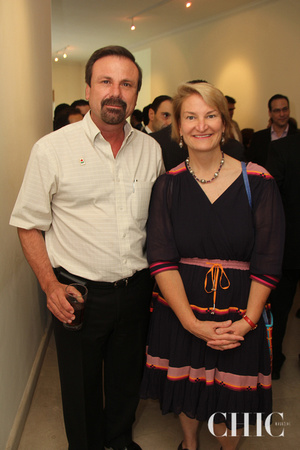 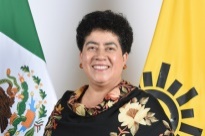 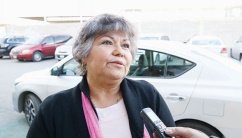 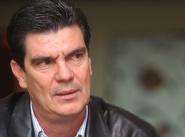 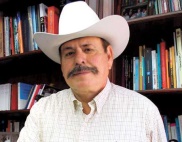 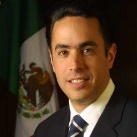 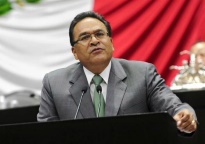 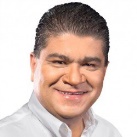 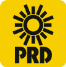 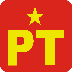 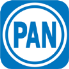 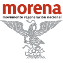 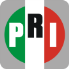 www.berumen.com.mx
21
LAS ESTIMACIONES DERIVADAS DEL PRESENTE ESTUDIO CORRESPONDEN A LA FECHA EN QUE FUE APLICADO Y NO NECESARIAMENTE TENDRÁN QUE COINCIDIR CON LOS RESULTADOS ELECTORALES
ELECCIONES 2017
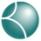 Si el día de hoy fueran las elecciones para Gobernador ¿por cuál partido político y fórmula de candidatos votaría usted?
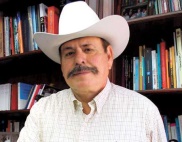 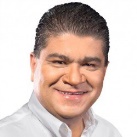 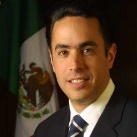 MIGUEL RIQUELME
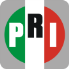 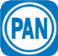 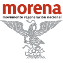 GUILLERMO ANAYA
ARMANDO GUADIANA
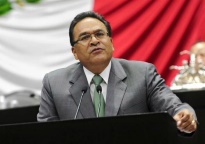 *No se evaluó
*No se evaluó
*No se evaluó
*No se evaluó
*No se evaluó
JAVIER GUERRERO
NO DECLARÓ
www.berumen.com.mx
22
LAS ESTIMACIONES DERIVADAS DEL PRESENTE ESTUDIO CORRESPONDEN A LA FECHA EN QUE FUE APLICADO Y NO NECESARIAMENTE TENDRÁN QUE COINCIDIR CON LOS RESULTADOS ELECTORALES
ELECCIONES 2017
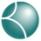 Independientemente de por quien vaya a votar, ¿Qué partido cree usted que gane la próxima elección a la Gubernatura de COAHUILA?
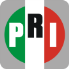 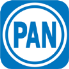 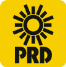 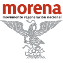 www.berumen.com.mx
23
LAS ESTIMACIONES DERIVADAS DEL PRESENTE ESTUDIO CORRESPONDEN A LA FECHA EN QUE FUE APLICADO Y NO NECESARIAMENTE TENDRÁN QUE COINCIDIR CON LOS RESULTADOS ELECTORALES
ELECCIONES 2017
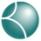 Independientemente del candidato por el que usted vaya a votar, ¿Qué candidato cree usted que gane la próxima elección a la Gubernatura de COAHUILA?
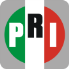 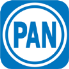 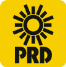 www.berumen.com.mx
24
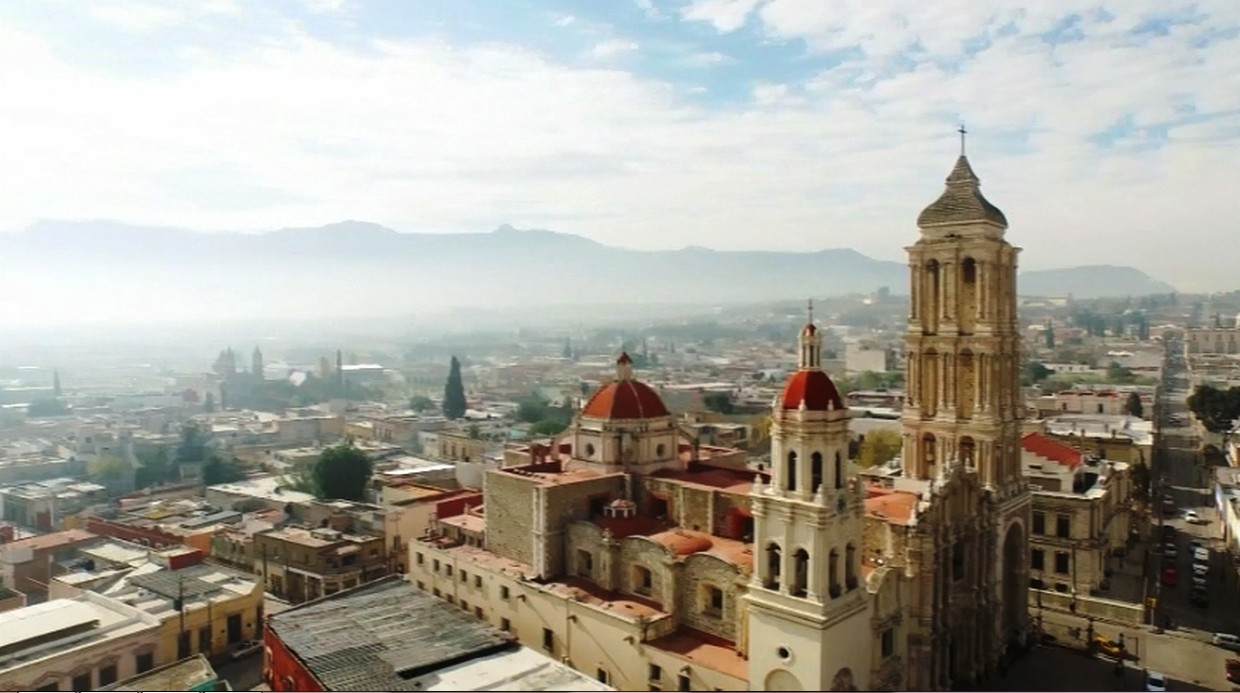 PRÓXIMO GOBIERNO
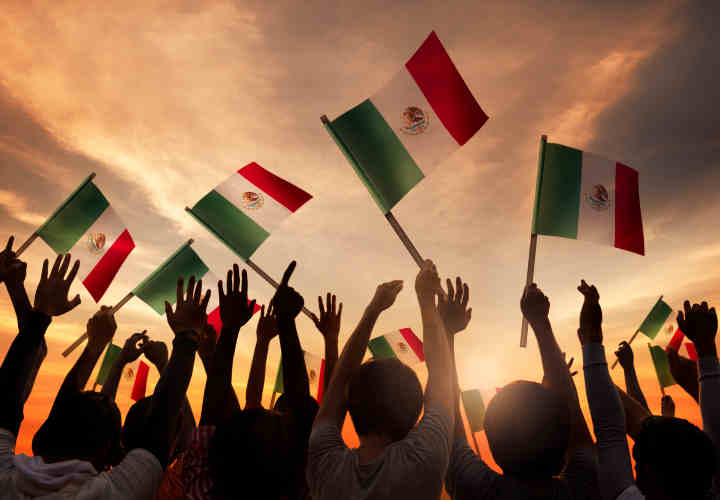 PRÓXIMO GOBIERNO
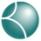 ¿Cuál es su opinión de qué el PRI siga en el gobierno del Estado de Coahuila?
54.4%
42.2%
www.berumen.com.mx
26
PRÓXIMO GOBIERNO
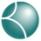 ANÁLISIS EMOCIONAL
¿Está usted “totalmente de acuerdo, algo de acuerdo, en desacuerdo o totalmente en desacuerdo” con que el PRI siga gobernando el estado de Coahuila en el próximo sexenio?
Se detectan dos emociones prioritarias, disgusto y felicidad.
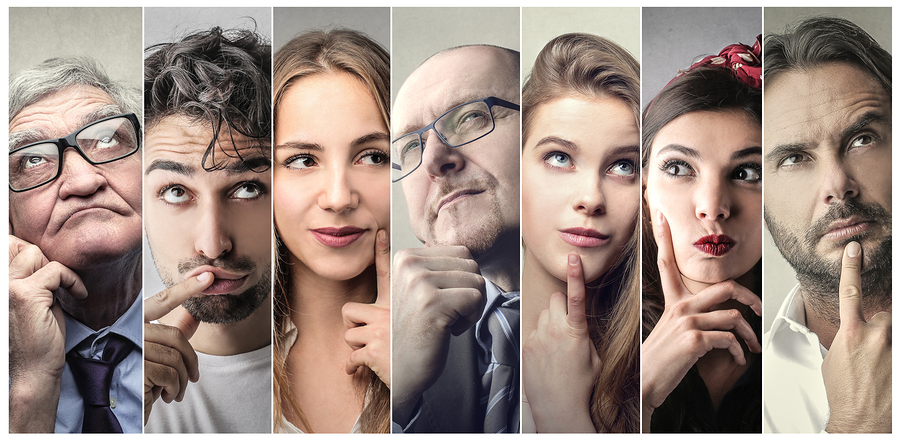 www.berumen.com.mx
27
PRÓXIMO GOBIERNO
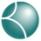 EMOCIÓN PREDOMINANTE EN GRUPO “EN DESACUERDO”.
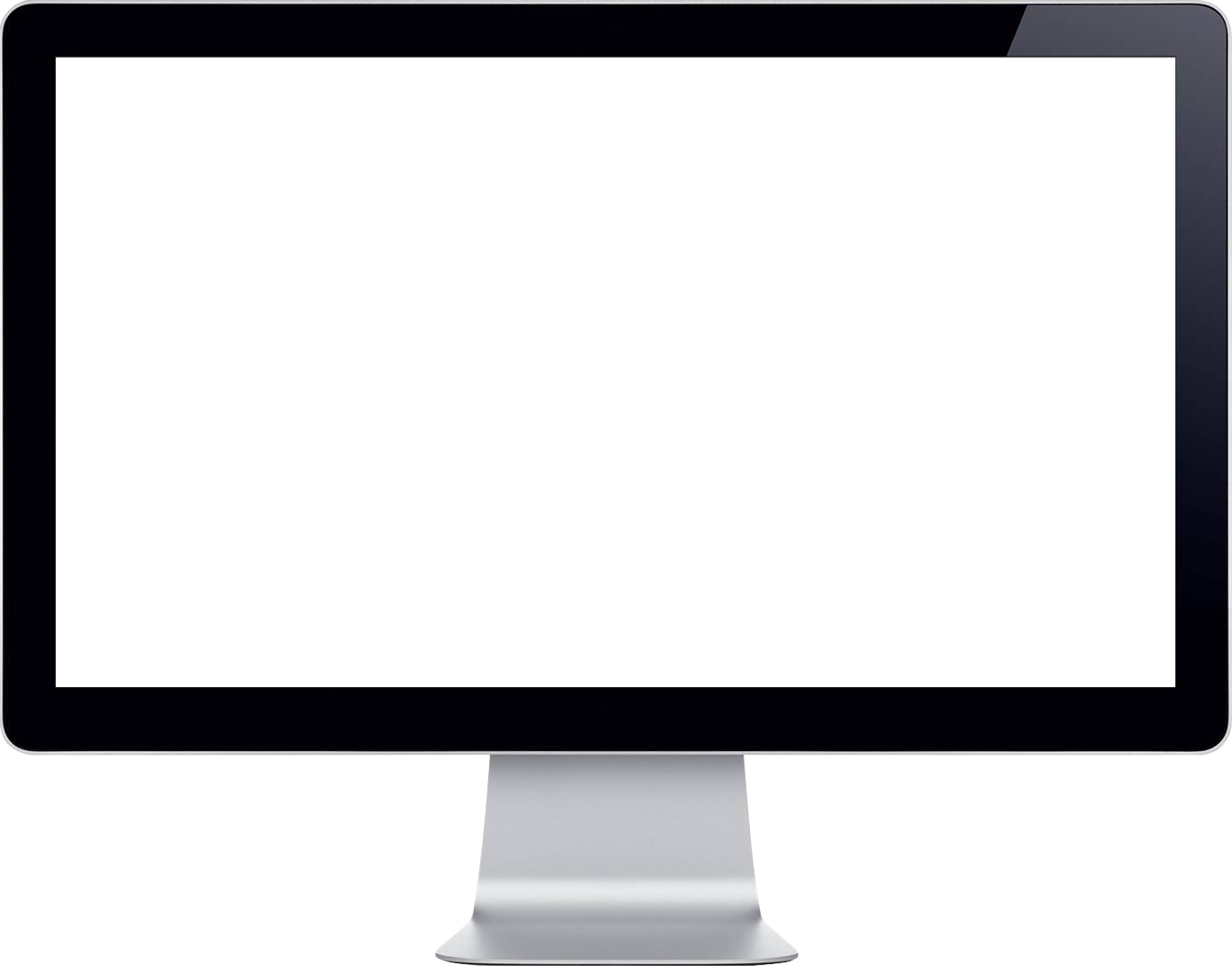 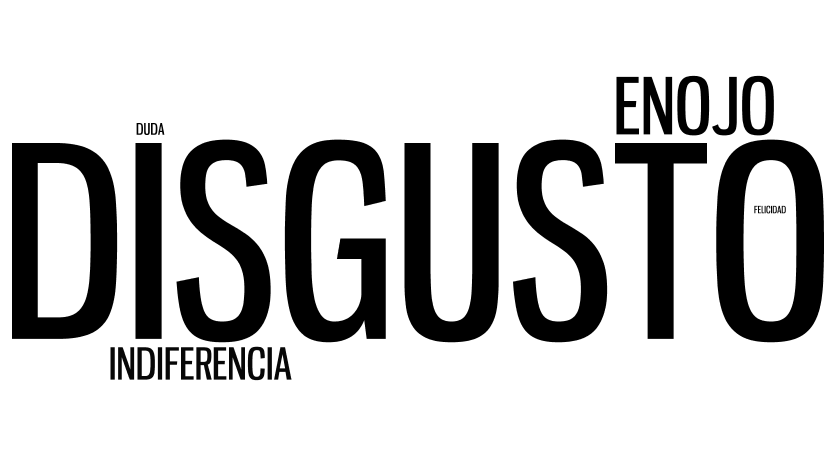 El grupo que está ‘en desacuerdo’ o ‘totalmente en desacuerdo’ que el PRI siga gobernando, muestra principalmente disgusto, con una intensidad normal.
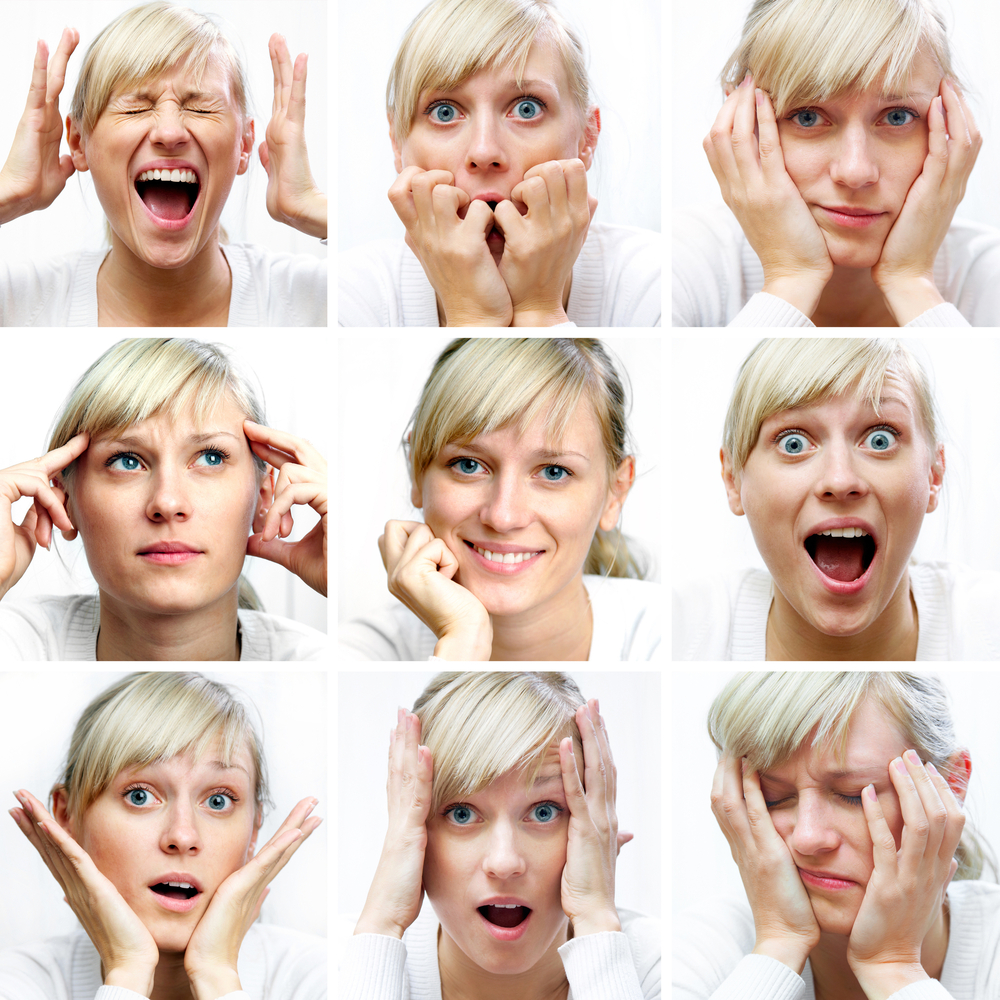 www.berumen.com.mx
28
PRÓXIMO GOBIERNO
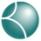 EMOCIÓN PREDOMINANTE EN GRUPO “DE ACUERDO”.
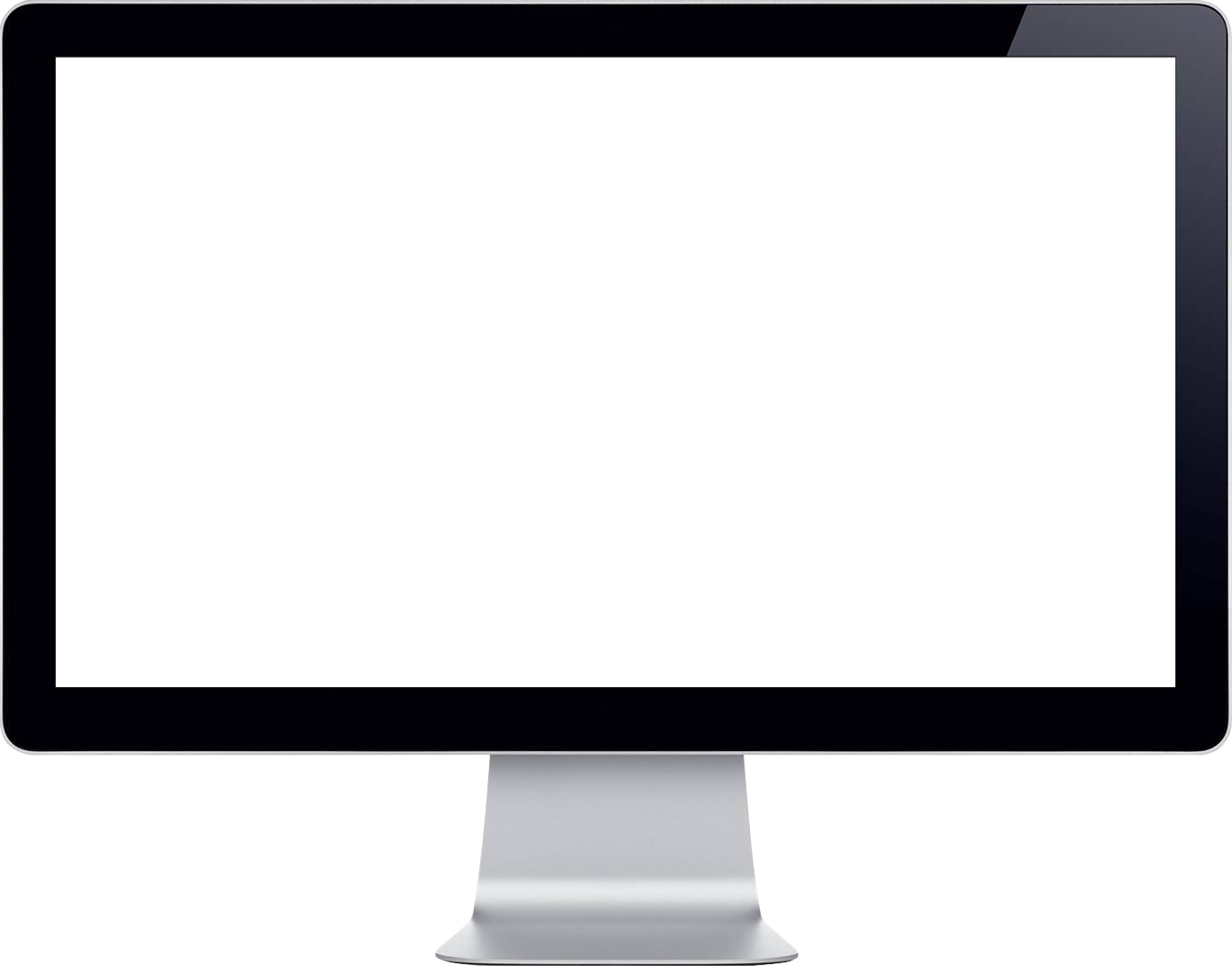 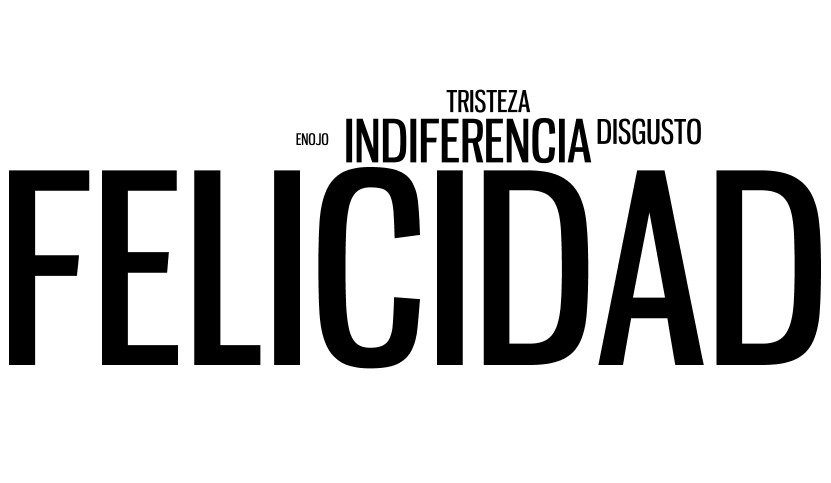 El grupo que está ‘de acuerdo’ o ‘totalmente de acuerdo’ que el PRI siga gobernando, muestra principalmente felicidad con una intensidad normal.
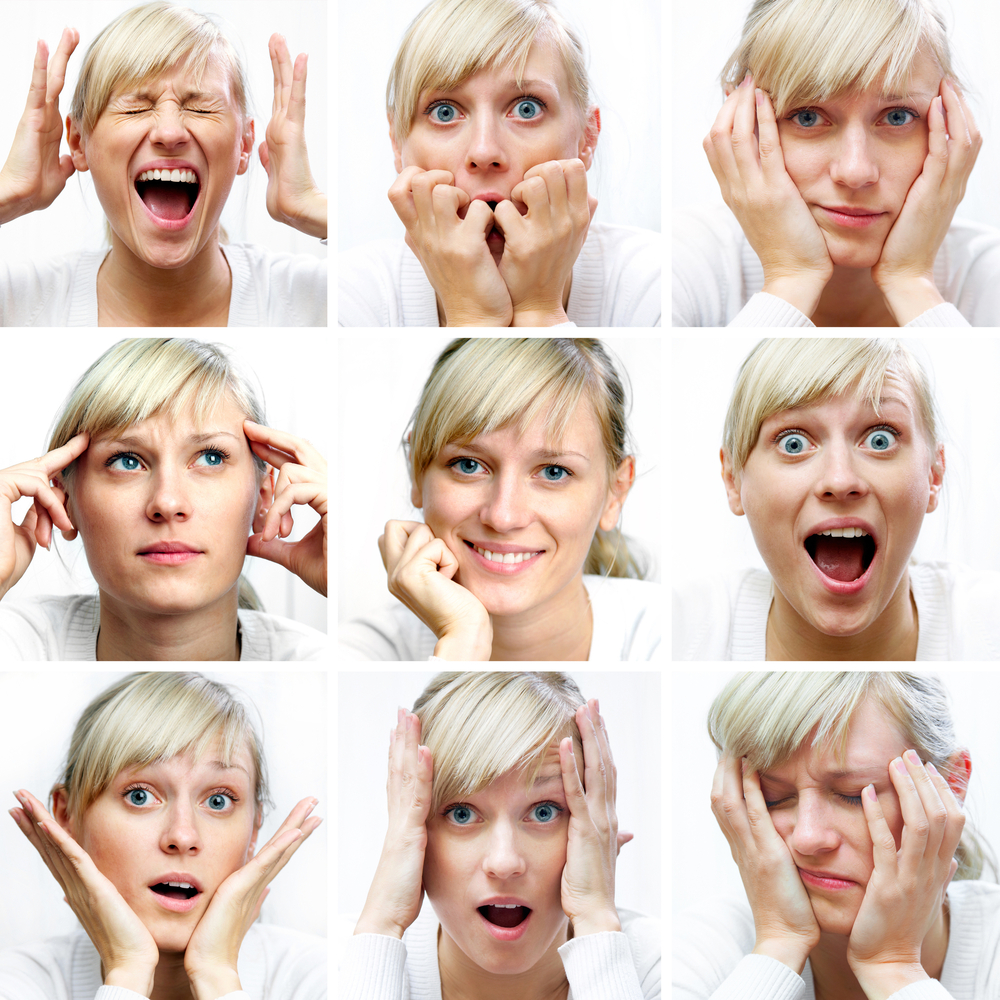 www.berumen.com.mx
29
Berumen y Asociados, SA de CV, con domicilio en Altadena # 15 Col. Nápoles, Delegación Benito Juárez, C. P. 03810, México, Distrito Federal, es una empresa que realiza investigación de mercados y consultas de opinión desde marzo de 1992 y tiene cobertura en todo el territorio nacional. Pertenece a la Asociación de Agencias de Investigación de Mercados y Opinión Pública en México AMAI y trabaja bajo el esquema y cumplimiento de la norma internacional  ISO 20252, con el objeto de realizar eficientemente, y con los más altos lineamientos técnicos posibles, los proyectos de investigación que se le soliciten., por lo que hace del conocimiento de todos nuestros informantes, clientes y autoridades, que los Datos Personales e Información Sensible de sus titulares solo es obtenida con el consentimiento expreso y voluntario de quien los proporciona, previa notificación de su derecho a hacerlo o no.
 
Por lo que la información de Datos Personales e Información Sensible aludida en LEY FEDERAL DE PROTECCIÓN DE DATOS PERSONALES EN POSESIÓN DE LOS PARTICULARES es utilizada invariablemente en forma agregada y para efectos estadísticos, nunca con fines de divulgación o comercialización, por lo que una vez obtenida es disociada respecto a tópicos específicos de interés para nuestros clientes.
 
No obstante que esta empresa se encuentra en los supuestos de excepción del Artículo 2 Fracc. II y 10 Fracc. III del citado ordenamiento el titular de los datos personales podrá en todo momento Revocar su Autorización con el solo hecho de solicitarlo con el envío de un correo electrónico a la siguiente dirección ccalidad@berumen.com.mx